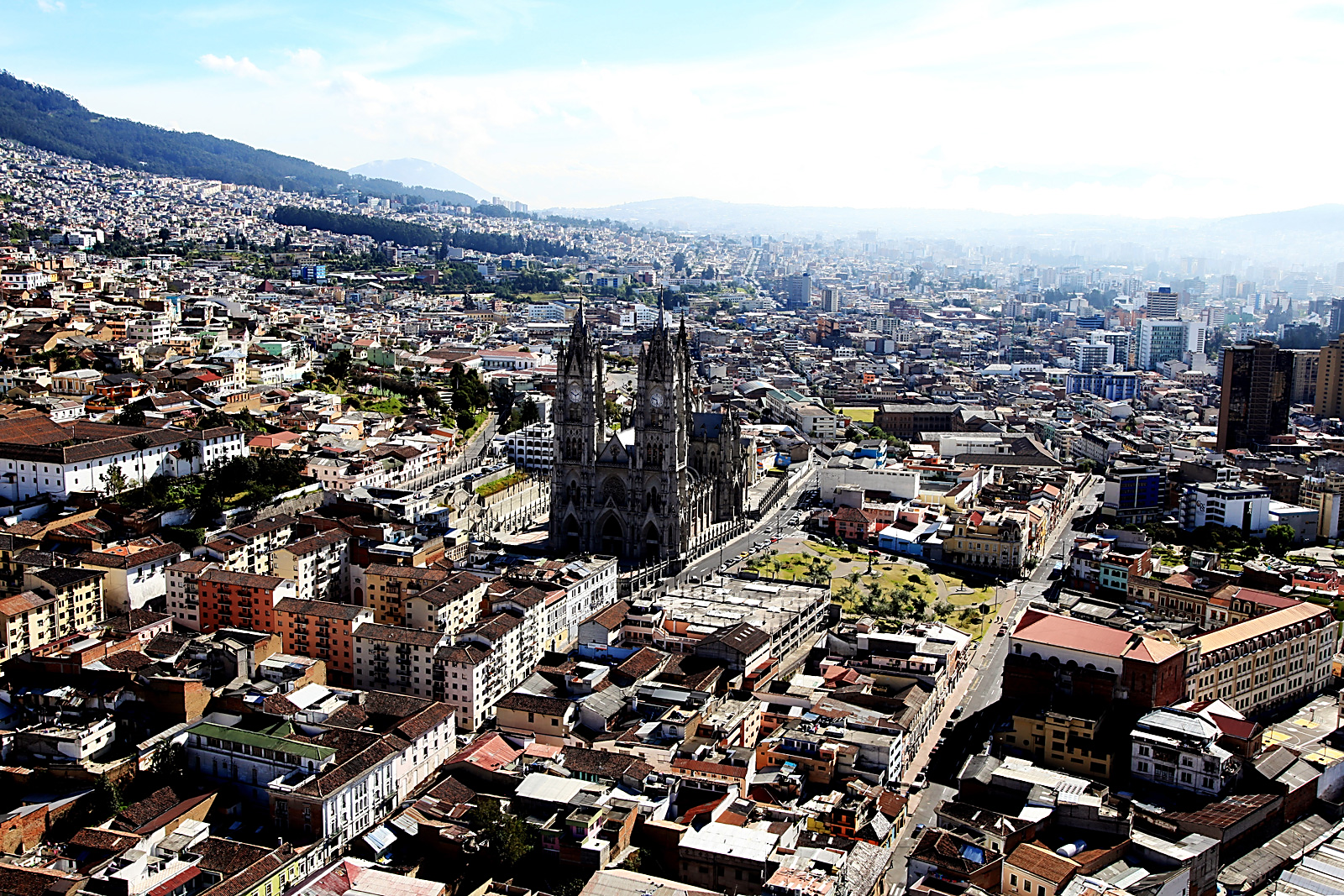 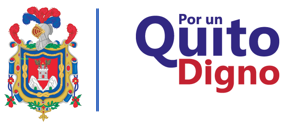 EJEMPLOS VARIACION VALORACION QUINTA SIMULACION
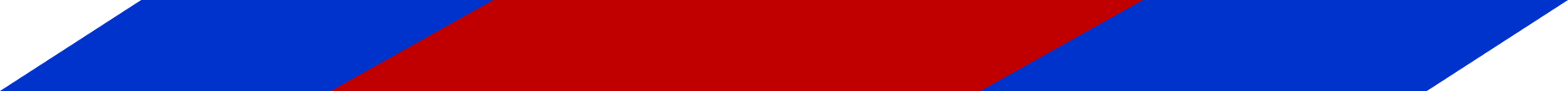 Clave 3181123001
EJEMPLOS PREDIOS SIN UBICACIÓN GEOGRÁFICA - URBANO
ADMINISTRACIÓN ZONAL QUITUMBE – PARROQUIA CHILLOGALLO
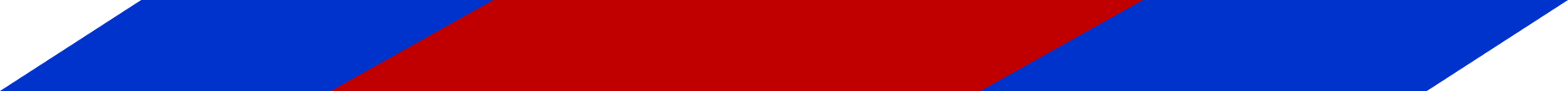 Clave: 8003103015
EJEMPLOS PREDIOS SIN UBICACIÓN GEOGRÁFICA - RURAL
ADMINISTRACIÓN ZONAL LA DELICIA – PARROQUIA NANEGAL
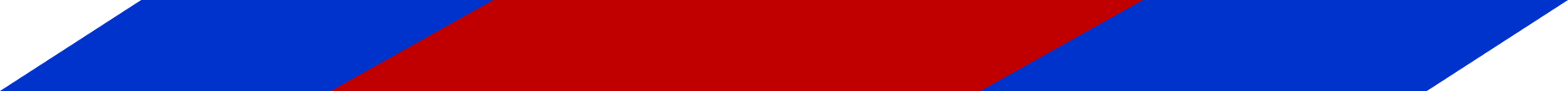 Clave 2272005002
EJEMPLOS PREDIOS CON CAMBIO DE CLASIFICACIÓN DE SUELO URBANO A RURAL
ADMINISTRACIÓN ZONAL LOS CHILLOS – PARROQUIA LA MERCED
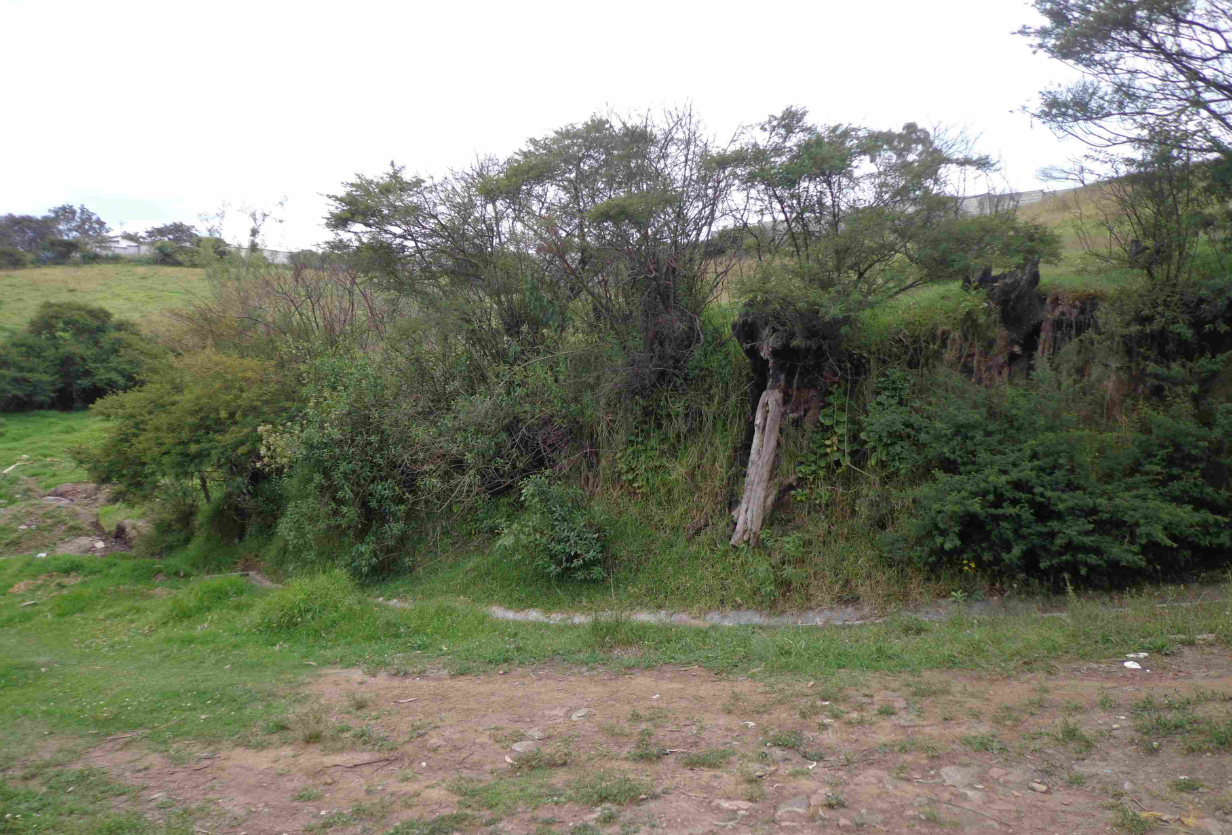 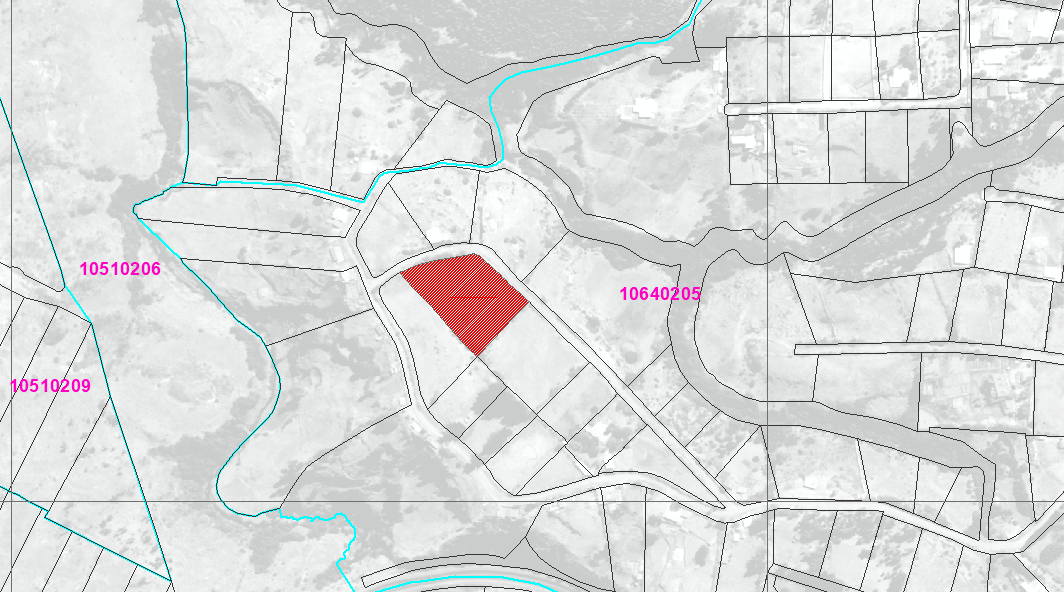 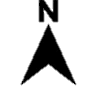 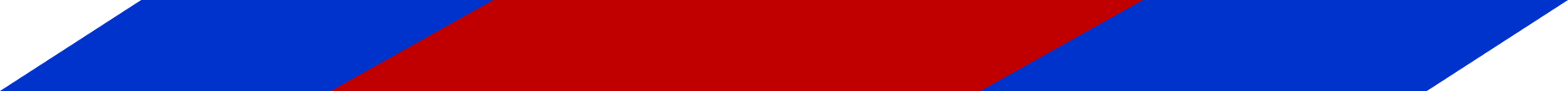 Clave 2272005002
EJEMPLOS PREDIOS CON CAMBIO DE CLASIFICACIÓN DE SUELO URBANO A RURAL
ADMINISTRACIÓN ZONAL EUGENIO ESPEJO– PARROQUIA JIPIJAPA
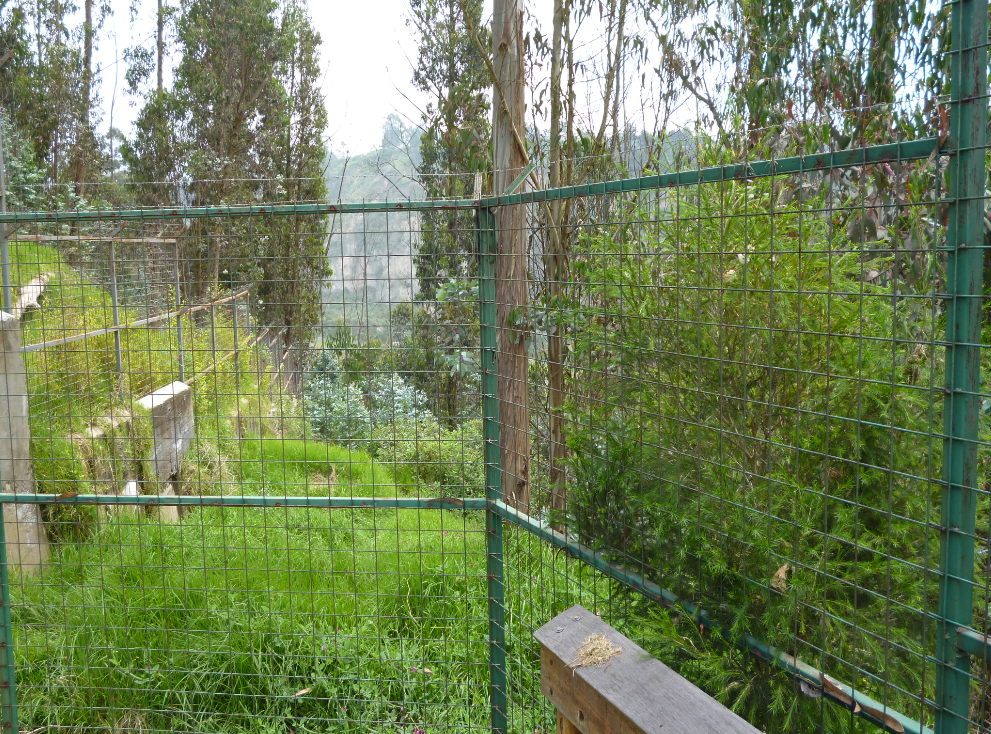 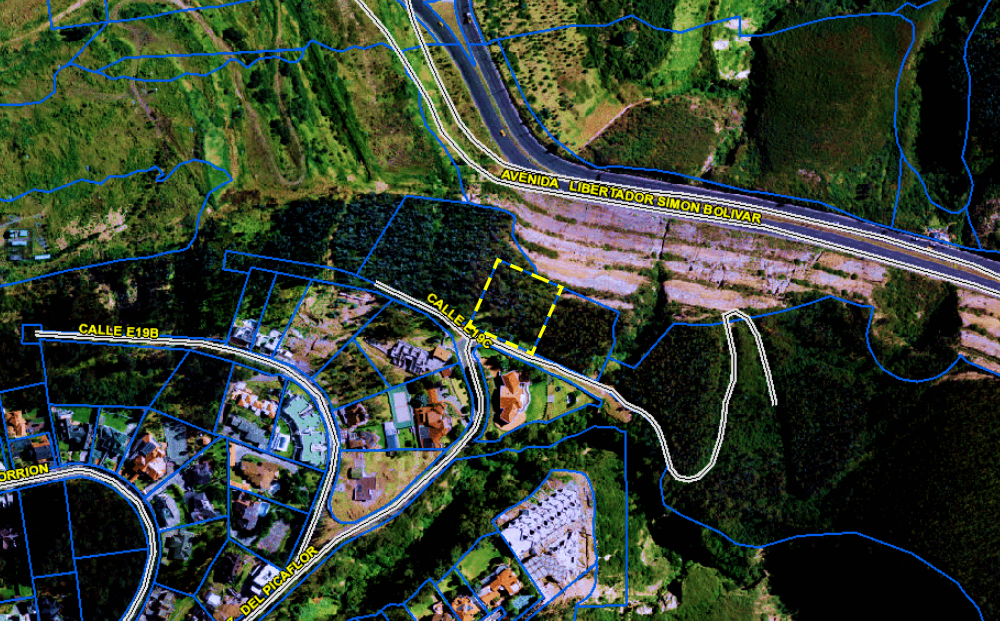 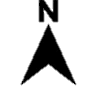 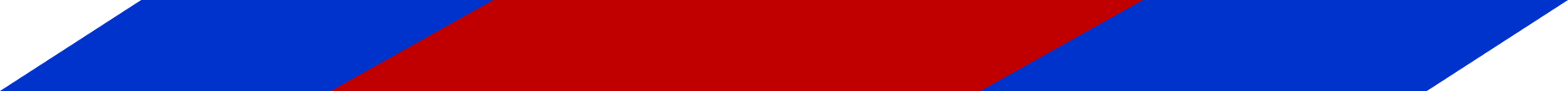 Clave 1133604013
EJEMPLOS PREDIOS CON CAMBIO DE CLASIFICACIÓN DE SUELO RURAL A URBANA
ADMINISTRACIÓN ZONAL TUMBACO – PARROQUIA YARUQUÍ
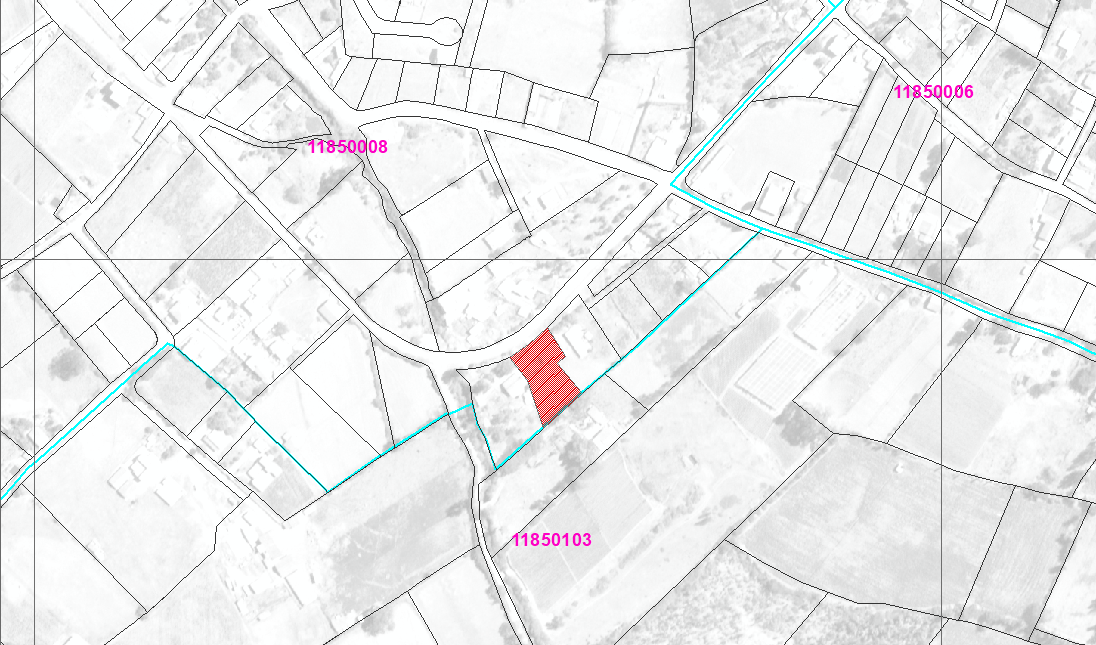 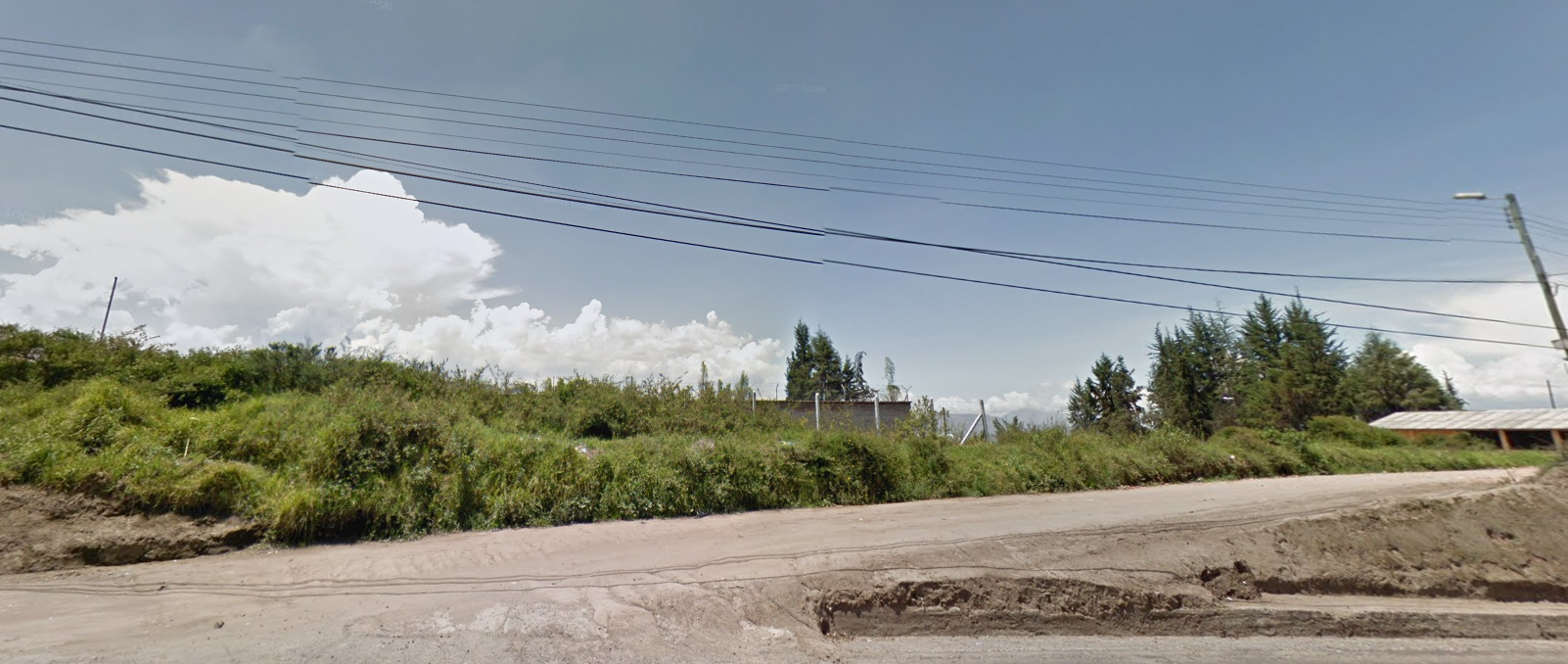 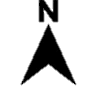 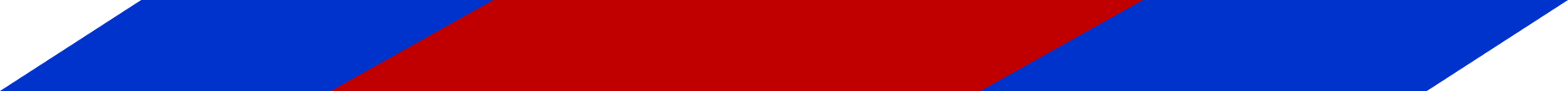 Clave 1300609017
EJEMPLOS PREDIOS CON AIVA ASIGNADA QUE SUBE EL VALOR
ADMINISTRACIÓN ZONAL LA DELICIA – PARROQUIA PONCEANO
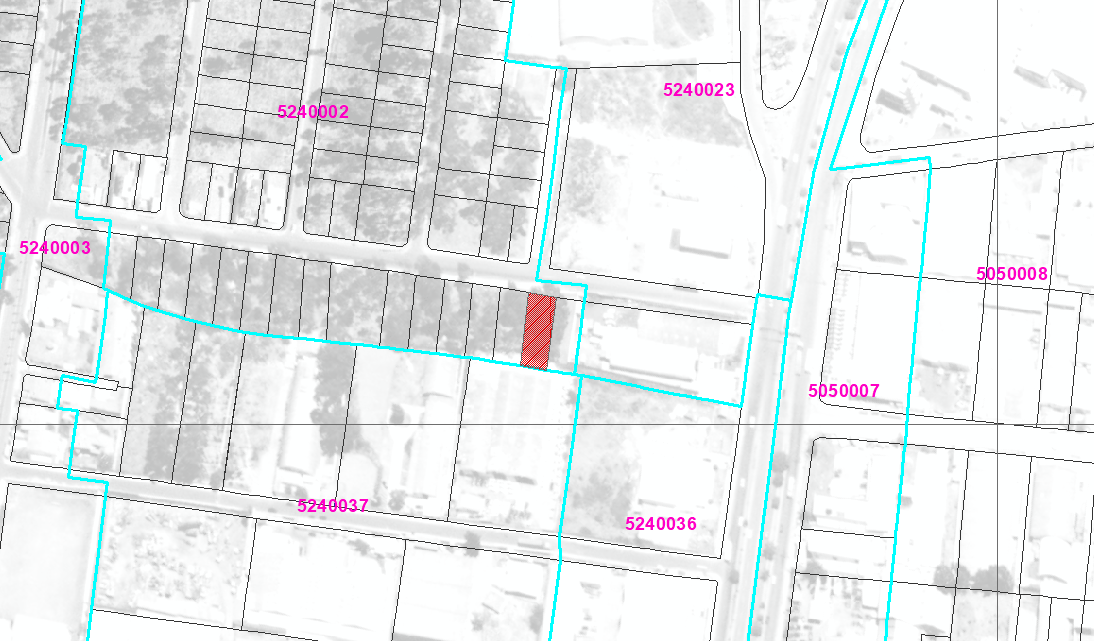 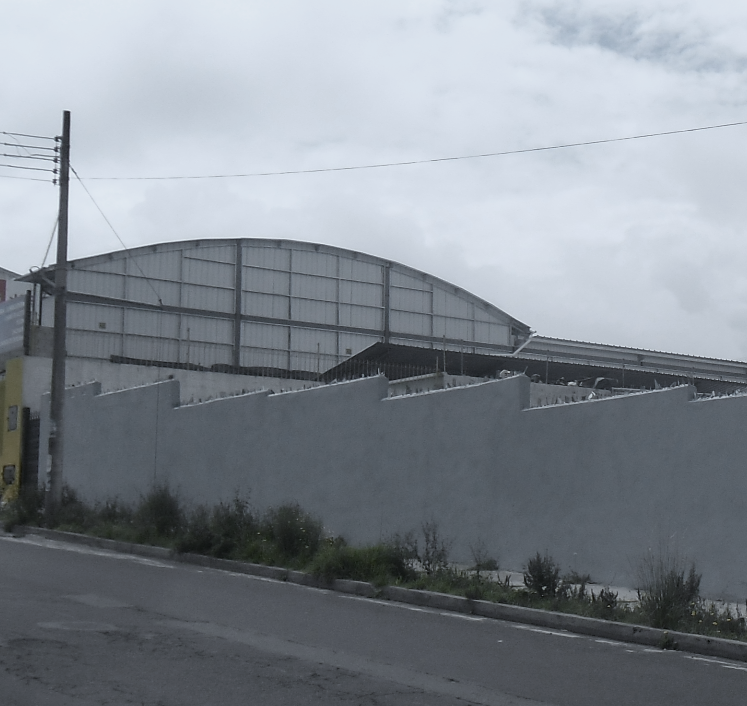 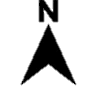 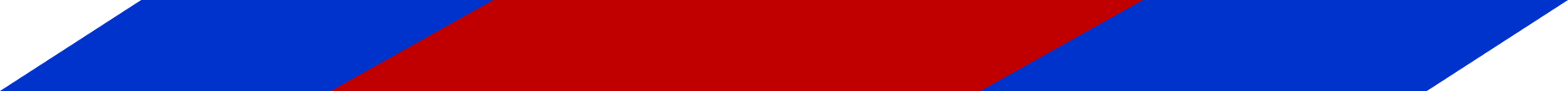 Clave 2171101019
EJEMPLOS PREDIOS CON AIVA ASIGNADA QUE BAJA EL VALOR
ADMINISTRACIÓN ZONAL LOS CHILLOS – PARROQUIA ALANGASÍ
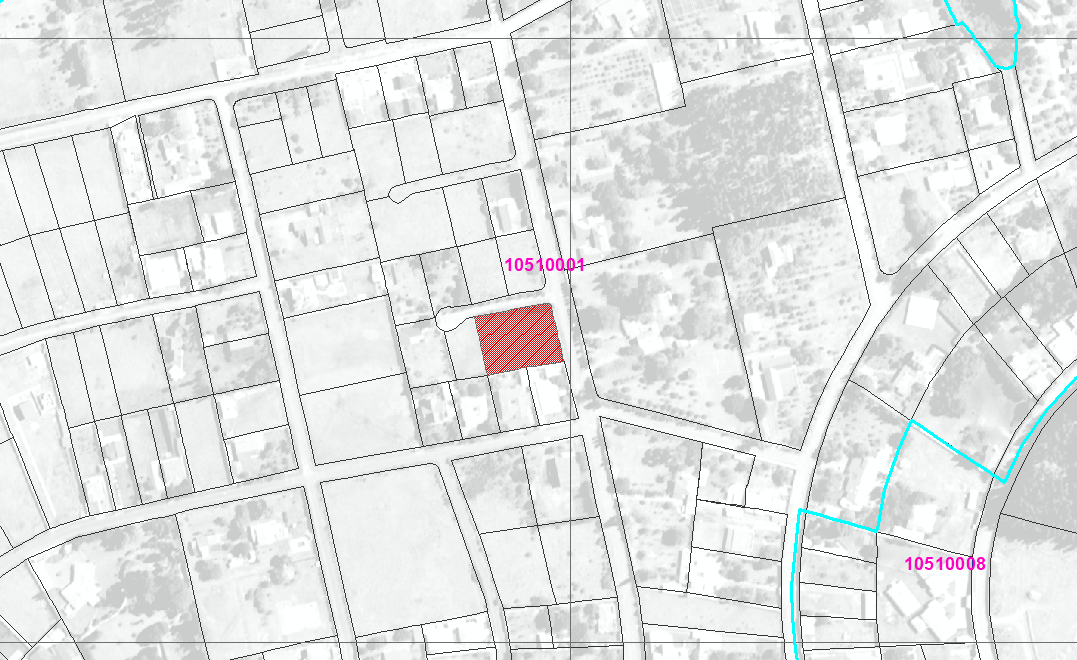 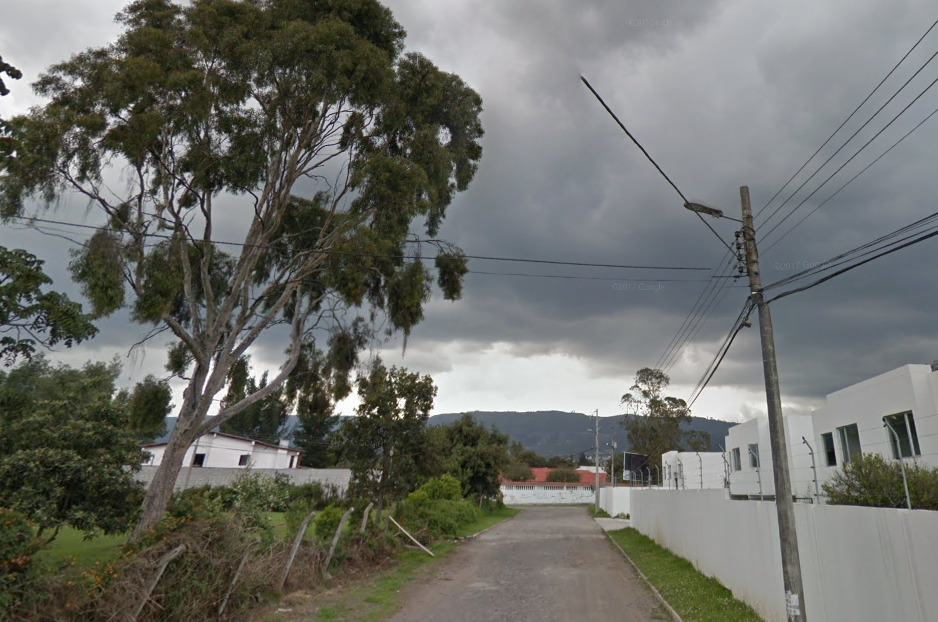 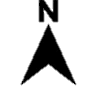 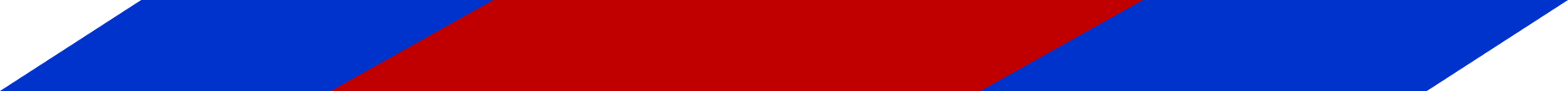 CLAVE 1103102007
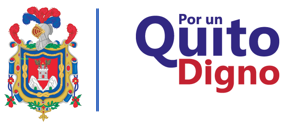 EJEMPLOS PUNTUALES
ZONA ADMINISTRATIVA TUMBACO– PARROQUIA TABABELA
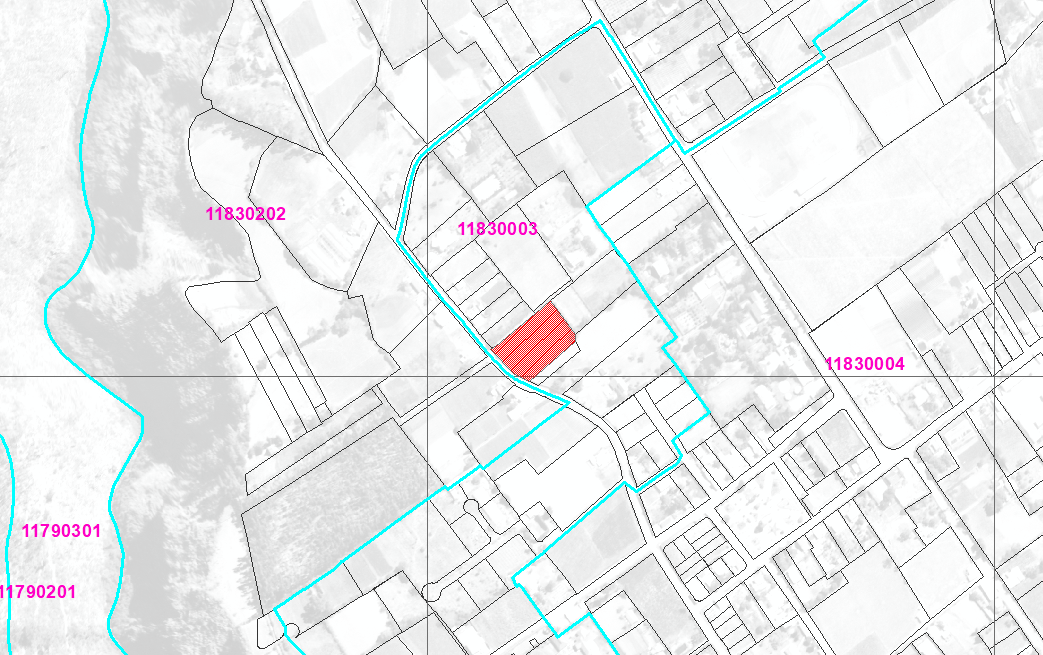 Decremento de avalúo por la depreciación de la construcción, avalúo del terreno se mantiene
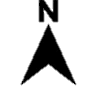 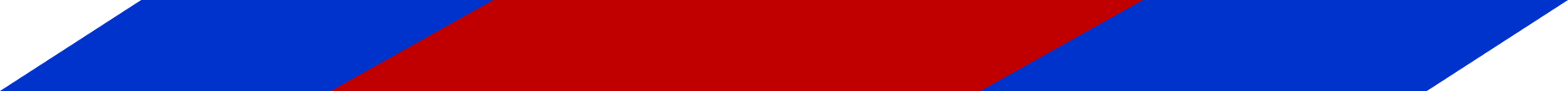 ACTUALIZACIÓN POR RECORRIDO
CLAVE 1301002011
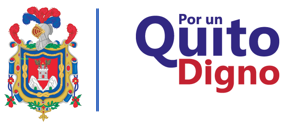 EJEMPLOS PUNTUALES
ZONA ADMINISTRATIVA CALDERÓN – PARROQUIA CALDERÓN
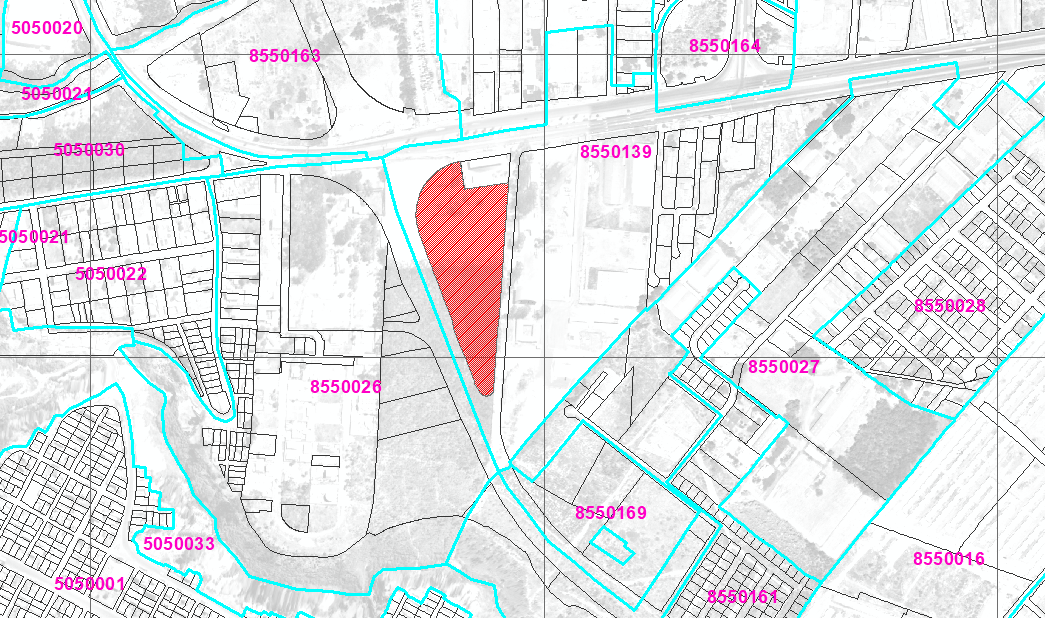 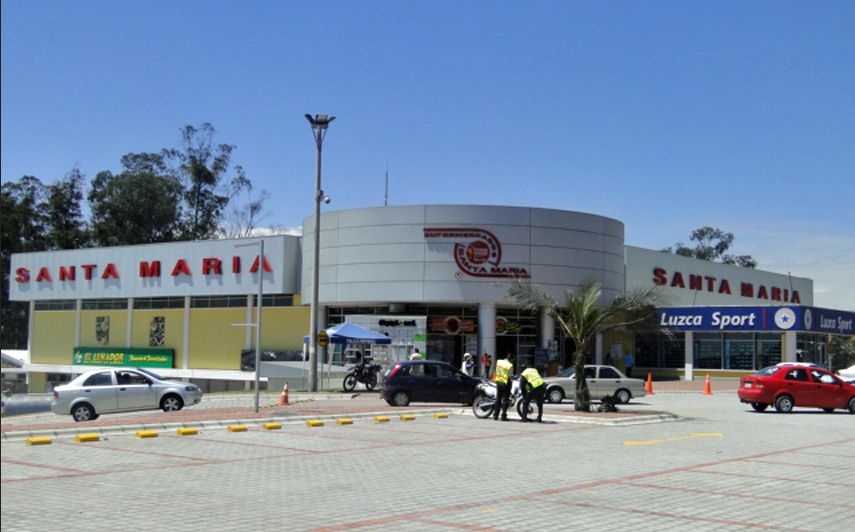 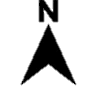 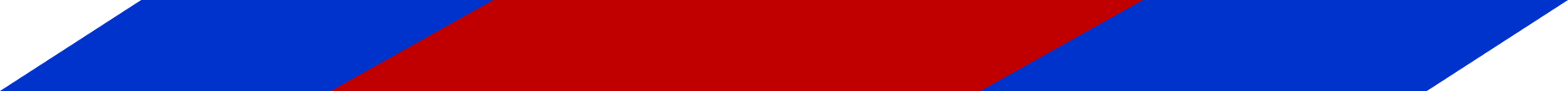 ACTUALIZACIÓN POR IPC
Clave 1021601003
EJEMPLOS PREDIOS CON CAMBIO EN FACTOR FRENTE FONDO
ADMINISTRACIÓN ZONAL TUMBACO – PARROQUIA CUMBAYÁ
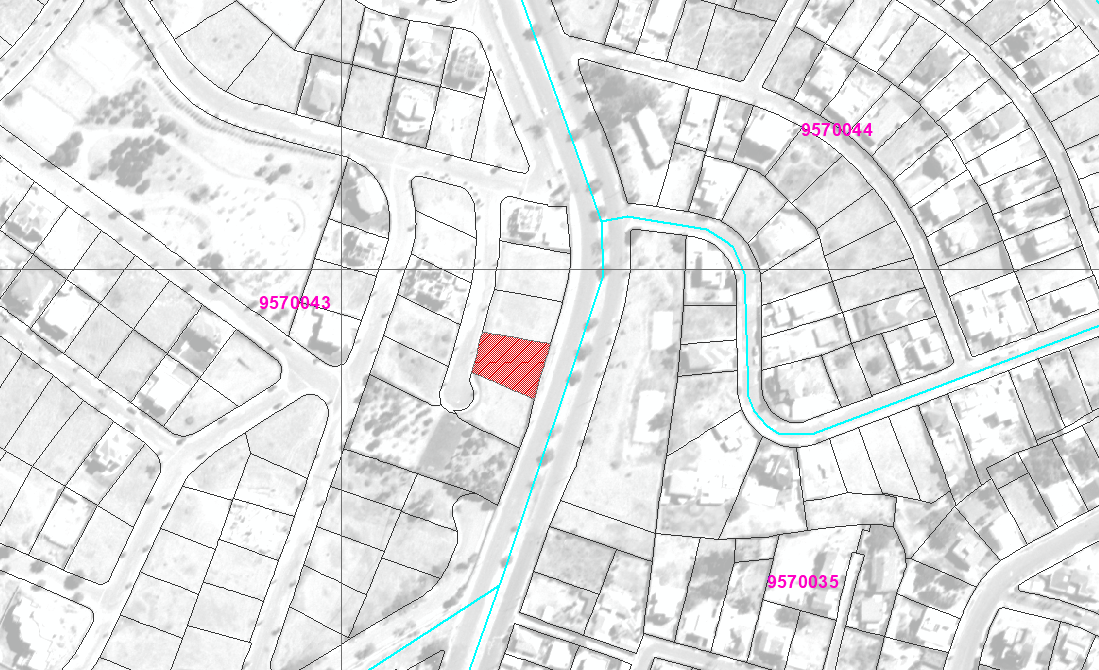 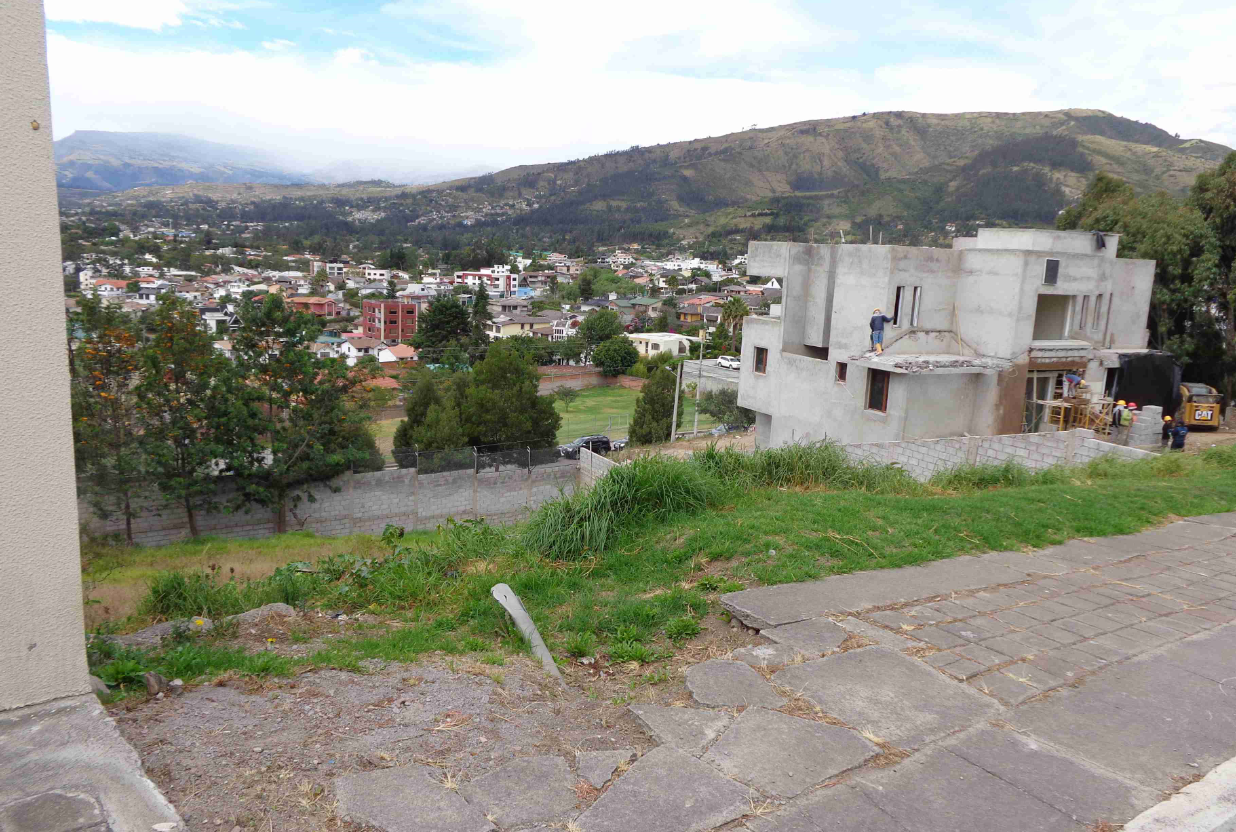 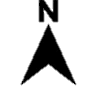 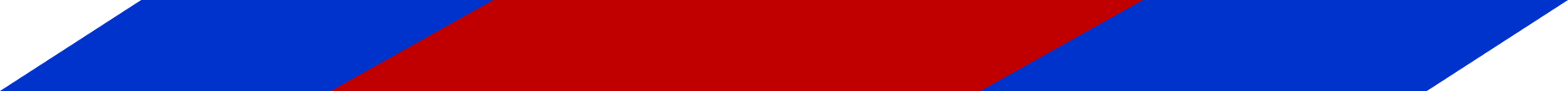 Clave 1160710008
EJEMPLOS PREDIOS CON CAMBIO EN FACTOR FRENTE FONDO
ADMINISTRACIÓN ZONAL EUGENIO ESPEJO – PARROQUIA JIPIJAPA
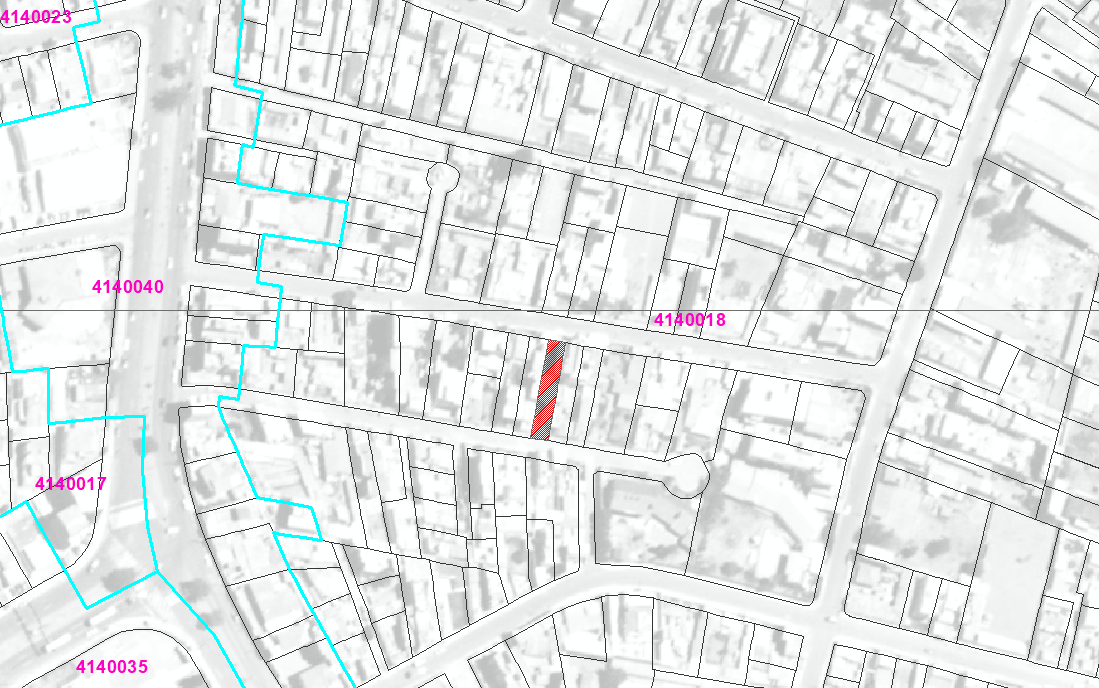 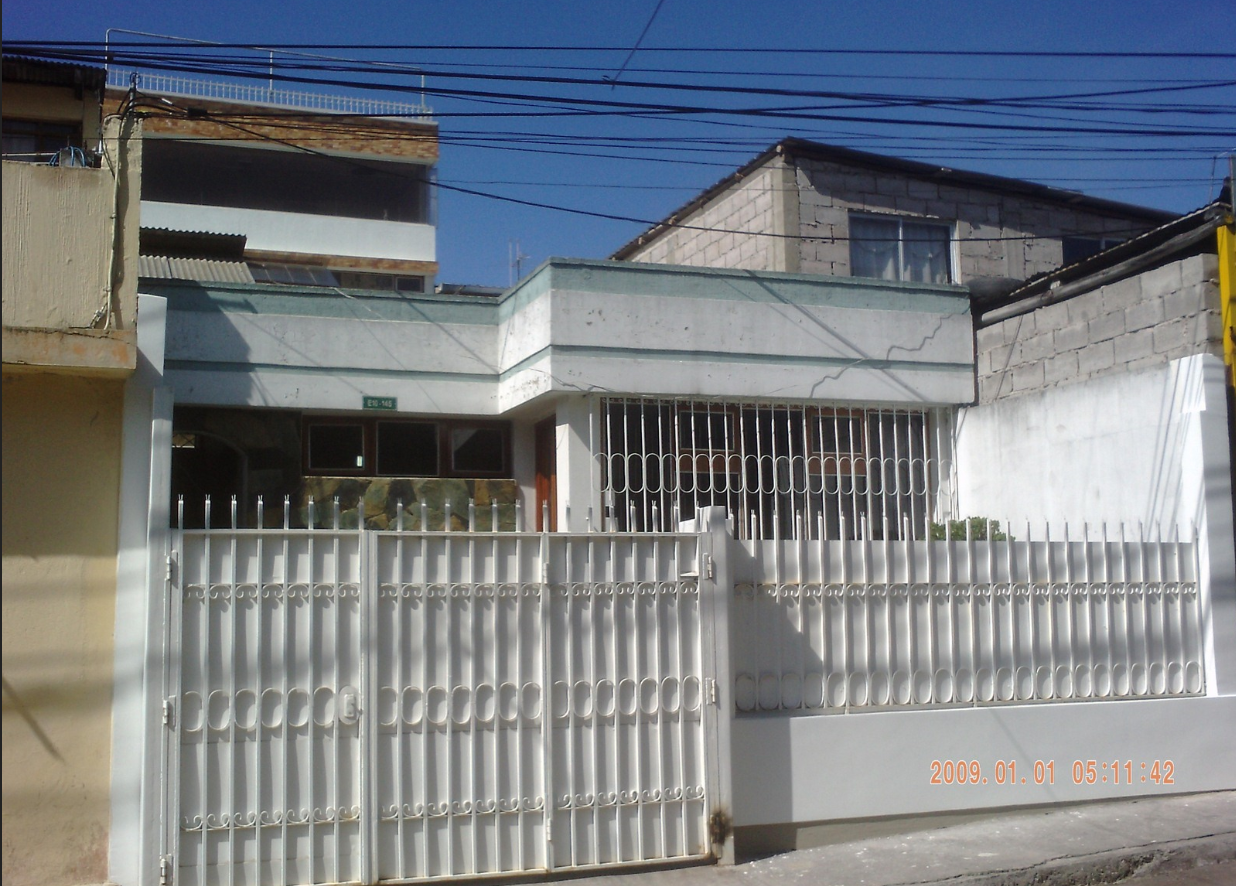 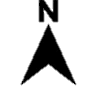 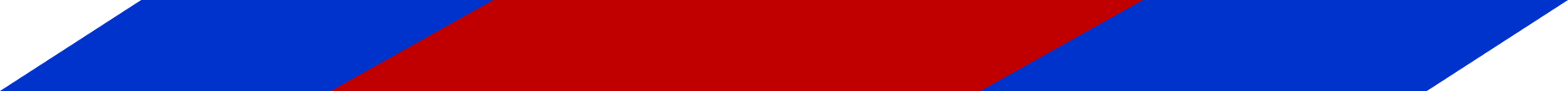 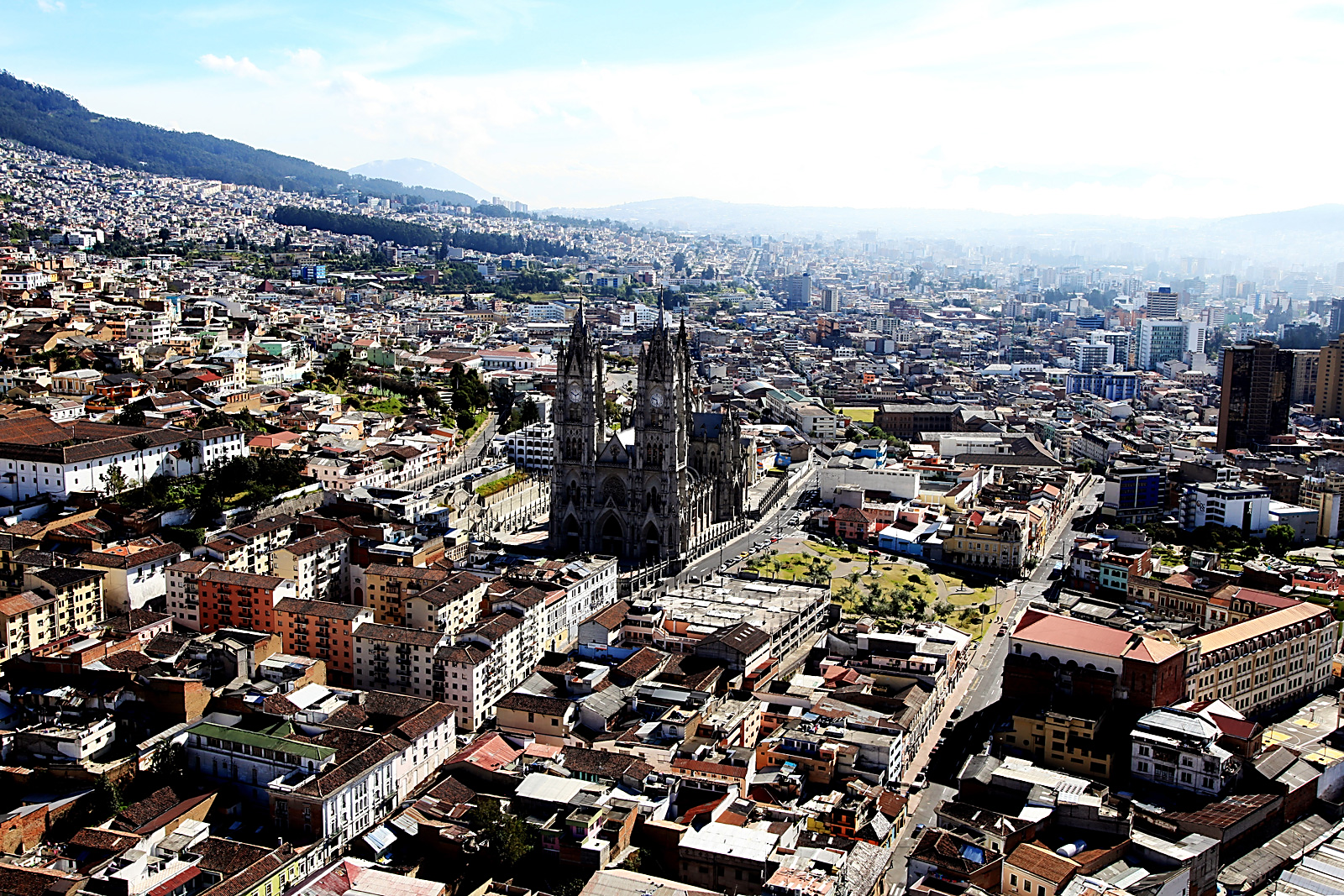 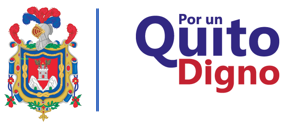 OBSERVACIONES REVISADAS EN LA COMISION DE USO DE SUELO 
10/12/2021
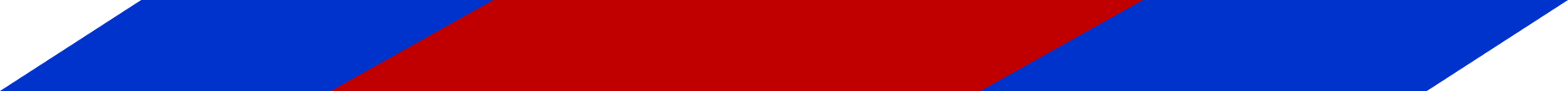 Clave 1160710008
OBSERVACIONES ACOGIDAS POR LA CUS
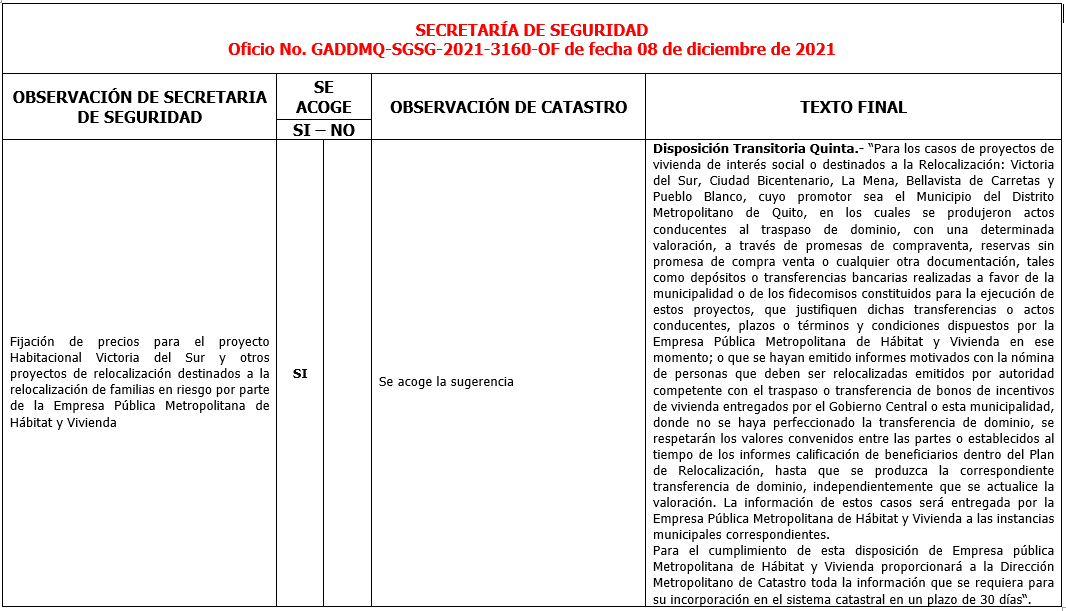 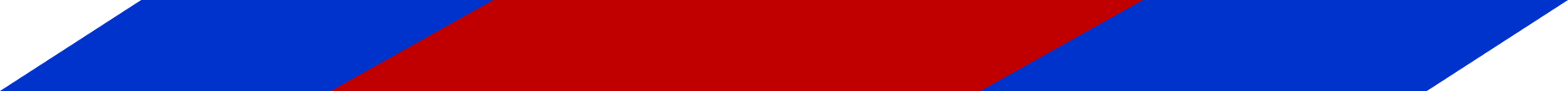 Clave 1160710008
OBSERVACIONES ACOGIDAS POR LA CUS
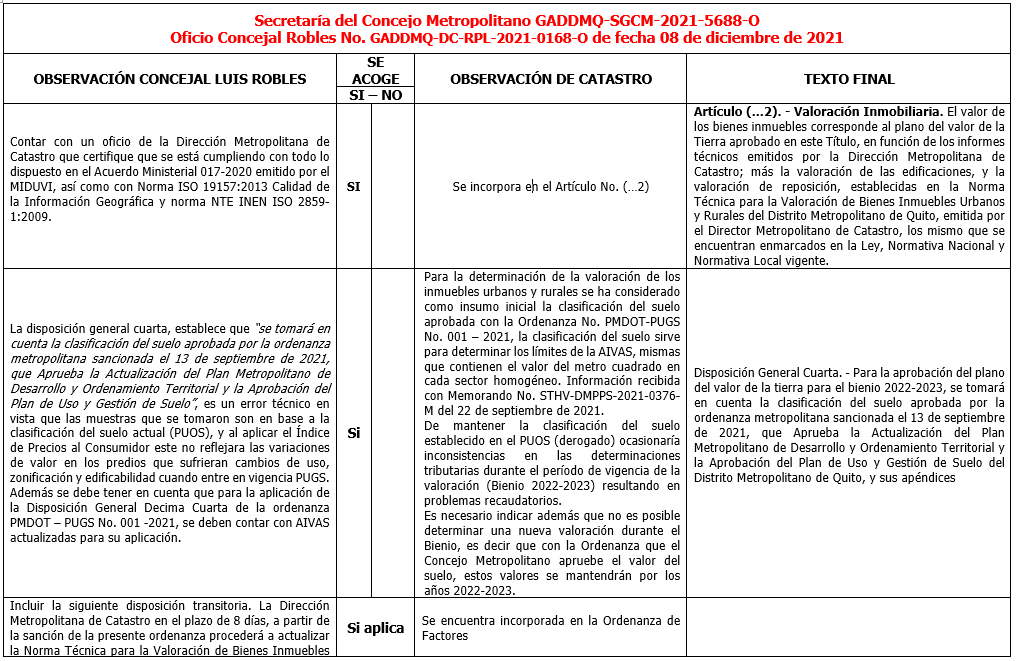 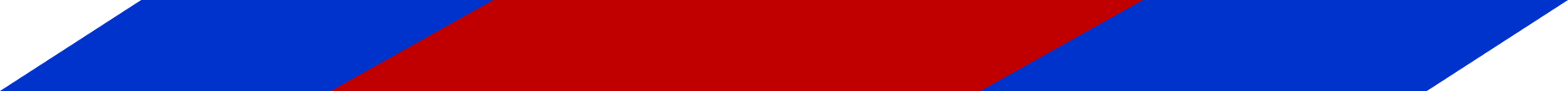 Clave 1160710008
OBSERVACIONES ACOGIDAS POR LA CUS
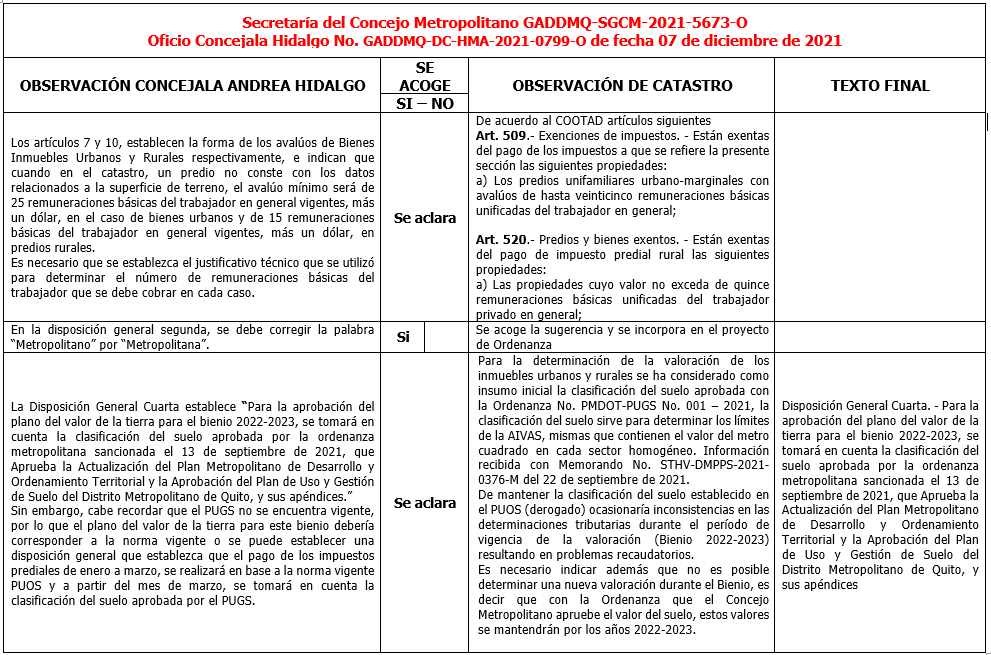 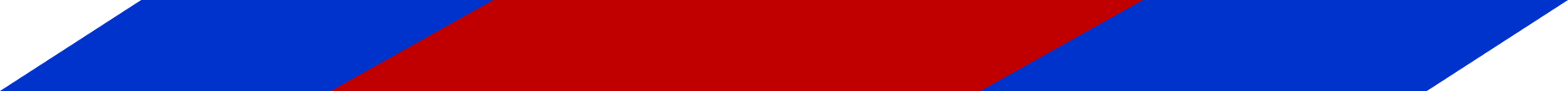 Clave 1160710008
OBSERVACIONES ACOGIDAS POR LA CUS
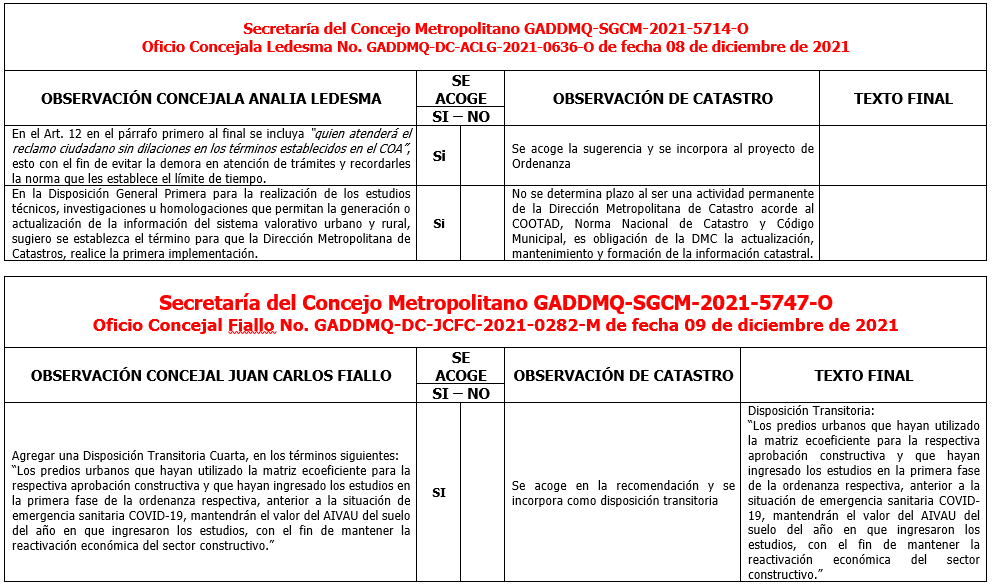 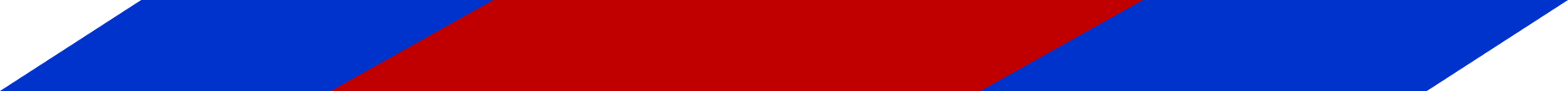 Clave 1160710008
OBSERVACIONES ACOGIDAS POR LA CUS
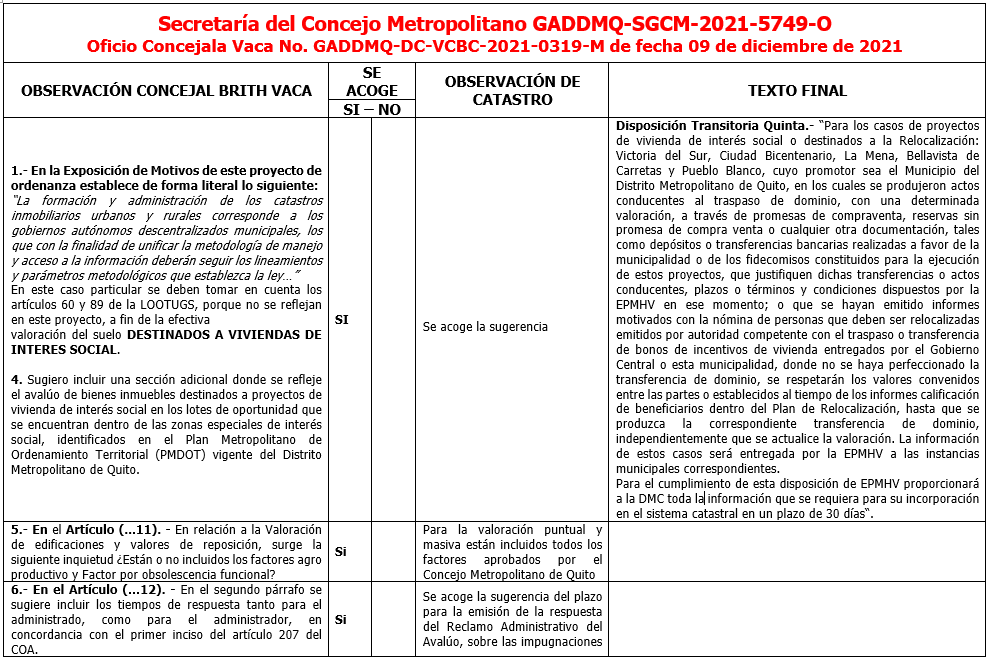 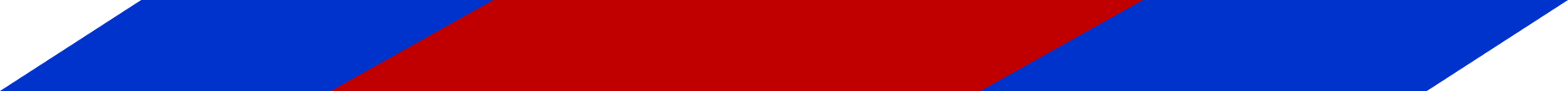 Clave 1160710008
OBSERVACIONES ACOGIDAS POR LA CUS
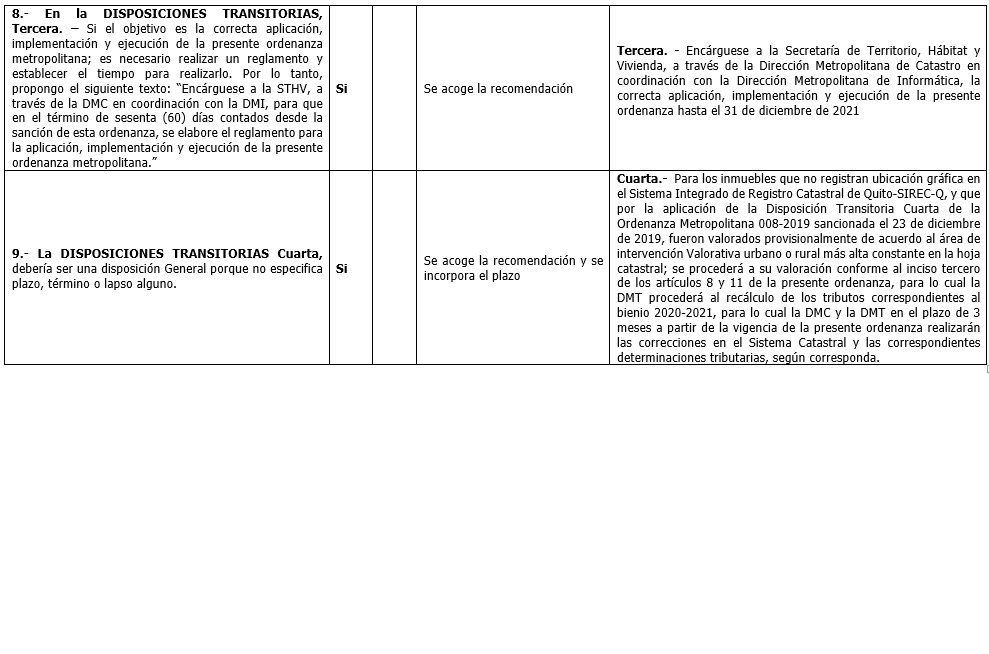 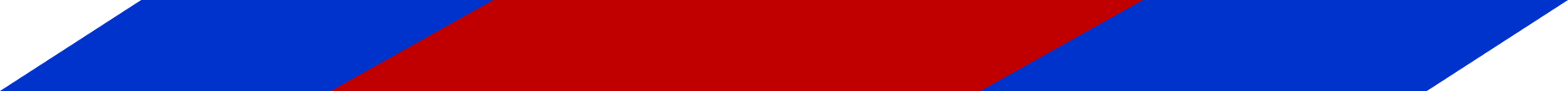 Clave 1160710008
OBSERVACIONES NO ACOGIDAS POR LA CUS
Los predios urbanos que se encuentren catastrados y que no conste con los datos de superficie de terreno y que se encuentre sin ubicación gráfica, la Dirección Metropolitana de Catastro en el lapso de 6 meses deber realizar la actualización catastral
El proyecto de ordenanza, no se ajusta a lo establecido en el e) del artículo 34 del Acuerdo Ministerial 017-2020 emitido por el MIDUVI: “e) Aprobar mediante ordenanza el plano o mapa de valor del suelo y los valores de las construcciones con sus respectivos factores de aumento y reducción
La Administración General garantizara los recursos necesarios a la Dirección Metropolita Financiera para que notifique hasta el 31 de diciembre de 2021 a todos los propietarios que sus predios han sido actualizados
La Dirección Metropolitana de Catastro una vez que entre en vigencia la ordenanza PMDOT – PUGS No. 001 -2021, procederá a realizar la actualización del valor del suelo en todos las AIVAS que hayan sufrido cambio de uso, zonificación y edificabilidad entre el PUOS y PUGS, por el método de potencialidad, para su valoración y cálculo de impuesto predial para el año 2023
La disposición transitoria segunda es discriminatoria en vista que solo se exigirá a los predios que por errores municipales se han ingresado al catastro sin ubicación gráfica, además no se toma en cuenta la situación económica de las personas para conseguir los recursos económicos necesarios para realizar un levantamiento topográfico
La disposición Transitoria Cuarta intenta solventar el problema causado por la aplicación de la ordenanza 008-2019, la cual fue aprobada en base a los informes técnicos de la Dirección Metropolitana de Catastro y las recomendaciones generadas por los funcionarios de la Dirección Metropolitana de Catastro en las mesas de trabajo, por lo que al ser el Municipio el causante del problema
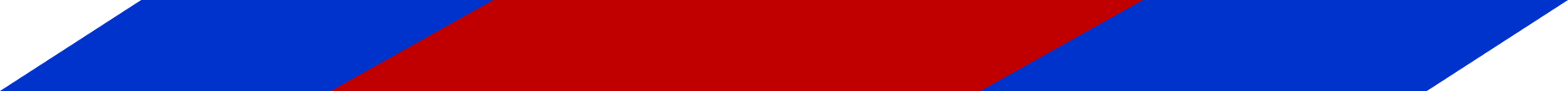 Clave 1160710008
OBSERVACIONES NO ACOGIDAS POR LA CUS
La Dirección Metropolitana de Catastro en coordinación con las Administraciones Zonales, procederán a tomar un punto GPS en cada predio que no registra ubicación gráfica en el Sistema Integrado de Registro Catastral de Quito-SIREC-Q
La Dirección Metropolitana de Catastro en el plazo de 9 meses presentara al Concejo Metropolitano el análisis de cumplimento del literal g) del artículo 34 del acuerdo Ministerial 017-2020 emitido por el MIDUVI, y procederá a actualizar el avaluó catastral para el año 2023 en los polígonos donde se haya encontrado una tolerancia mayor.
Plazo Reclamo Administrativo de Avalúo, considero que se viola el derecho de los ciudadanos al establecer un tiempo límite para hacer su impugnación al encontrarse en desacuerdo con su avalúo, pues pueden existir diferentes situaciones que no permitan que los ciudadanos realicen su reclamo en ese tiempo y no por eso significa que se encuentren de acuerdo con el mismo.
El PUGS no se encuentra vigente, por lo que el plano del valor de la tierra para este bienio debería corresponder a la norma vigente o se puede establecer una disposición general que establezca que el pago de los impuestos prediales de enero a marzo, se realizará en base a la norma vigente PUOS y a partir del mes de marzo, se tomará en cuenta la clasificación del suelo aprobada por el PUGS.
Se le concede un plazo o un término al administrado para que realice la actualización , por lo que se sugiere se le otorgue el termino de 90 días para que el sistema catastral pueda tener una actualización completa en tiempos reales y se obligue a su cumplimiento
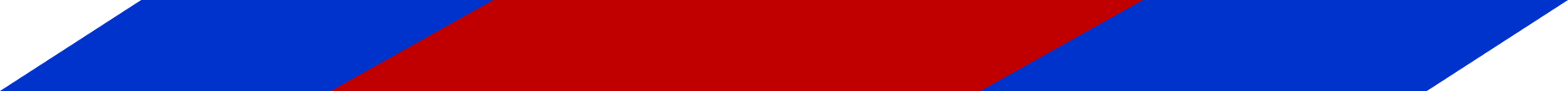